TABLERO DE MANDO EL SALVADOR - MALARIA
P1: Enero a junio 2017
MCP ES - 12 Octubre 2017
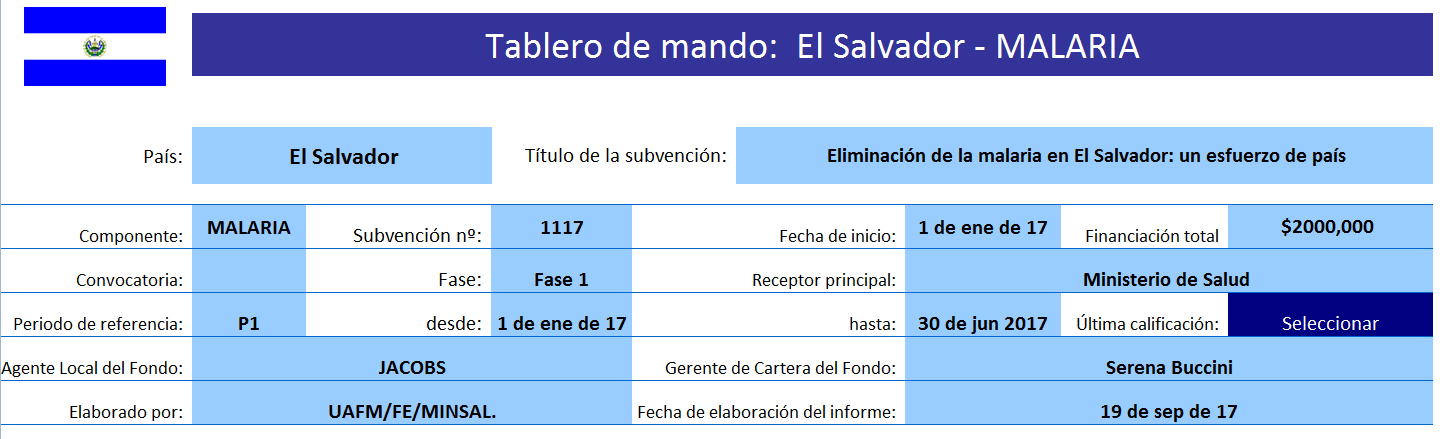 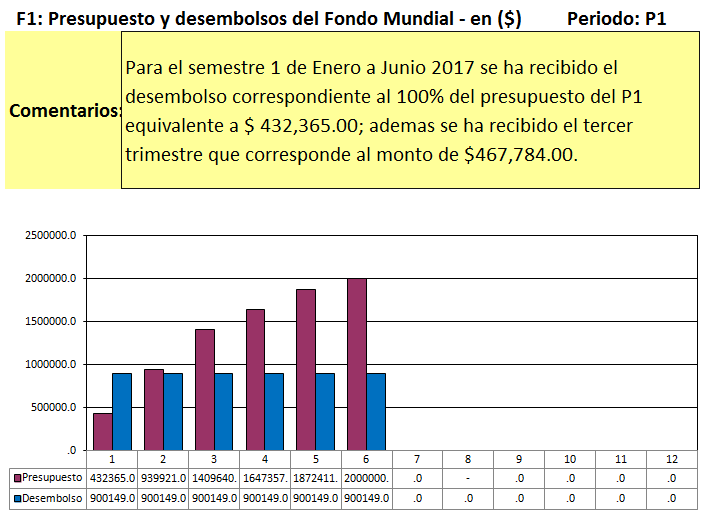 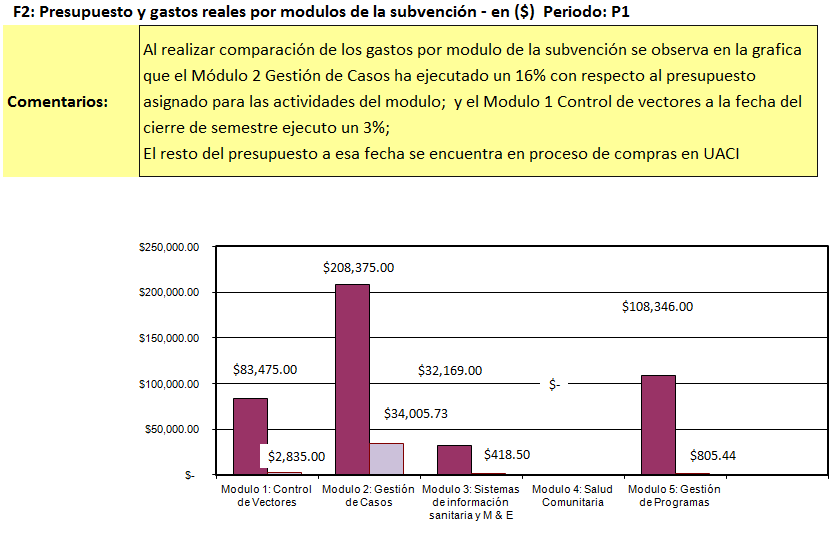 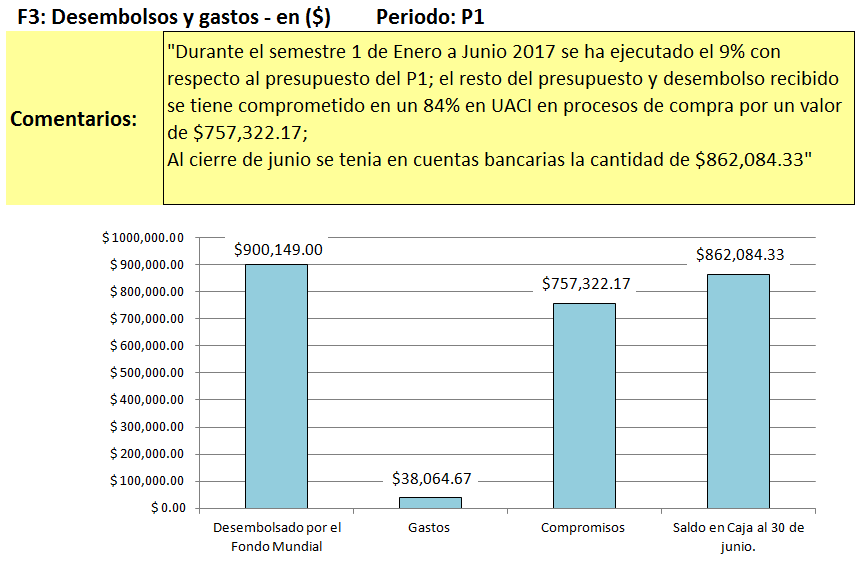 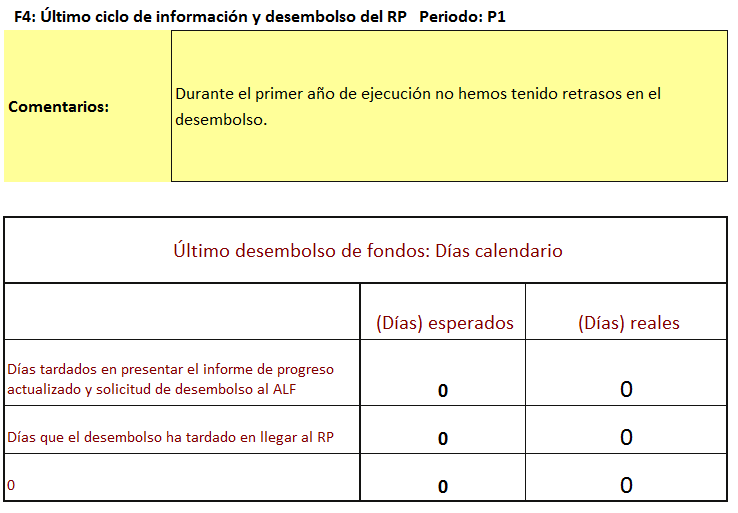 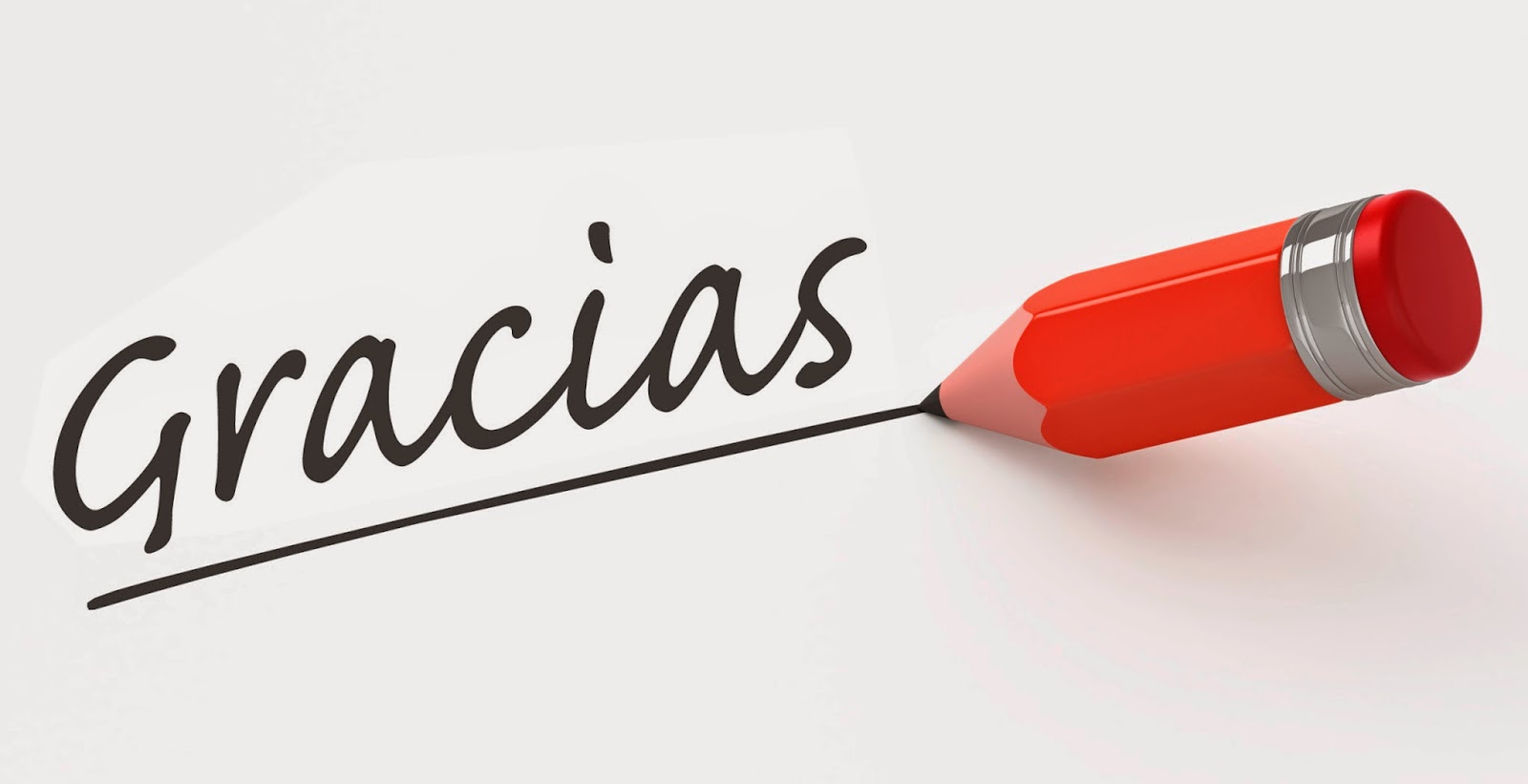